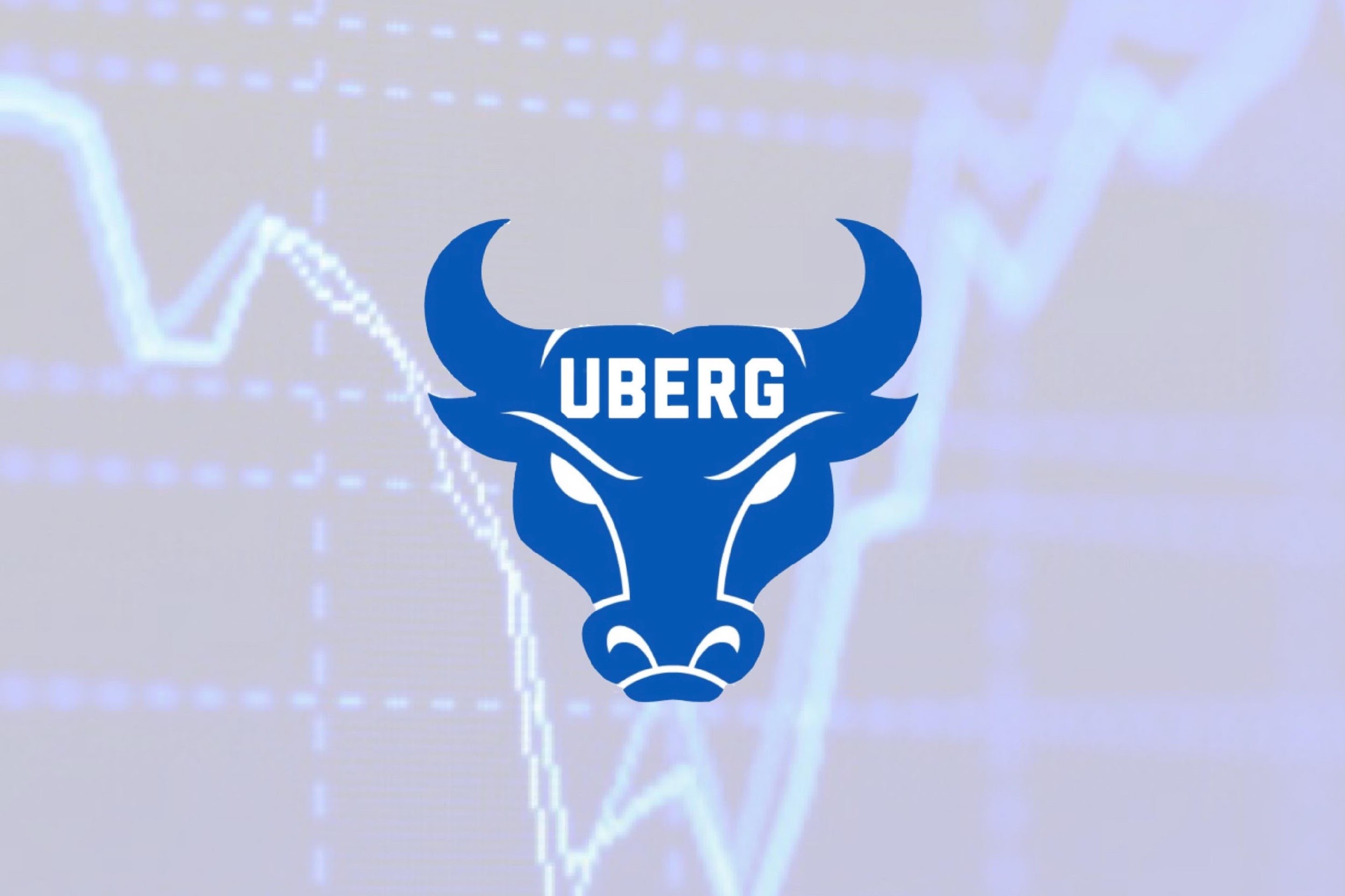 UB Equity Research Group
Options trading and other trading basics
Reminder- Member fees due tonight!
$30 via https://www.ubequityresearchgroup.com/about-1 or by sending $30 to @UBERG on Venmo with your full name and UB email in the description
What is Options Trading?
An option is a contract giving the buyer the right, but not the obligation, to buy (in the case of a call) or sell (in the case of a put) the underlying asset at a specific price on or before a certain date.


Price is per 100 Contracts
Strike Price
Expiration
In the money (ITM)
Out of the money (OTM)
Time decay (Theta)
Calls, Puts, and more
Calls- a financial contract that gives the right but not the obligations to buy a stock

Remember that calls and puts are decaying assets


Puts- a financial contract that gives the right but not the obligation to sell a stock
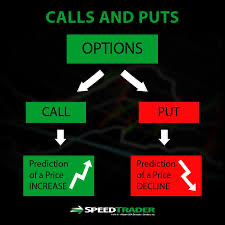 Iron Condor/Butterfly
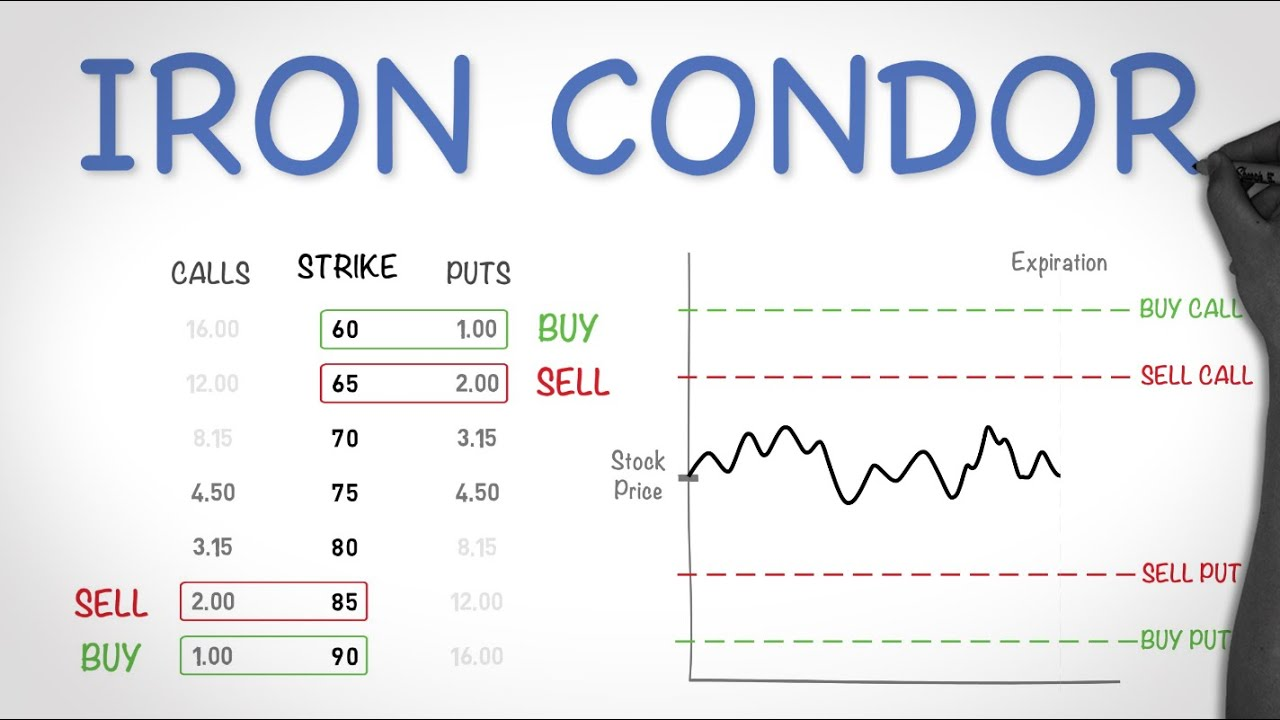 Straddle/Strangle
Straddles and strangles are both options strategies that allow an investor to benefit from significant moves in a stock's price, whether the stock moves up or down.
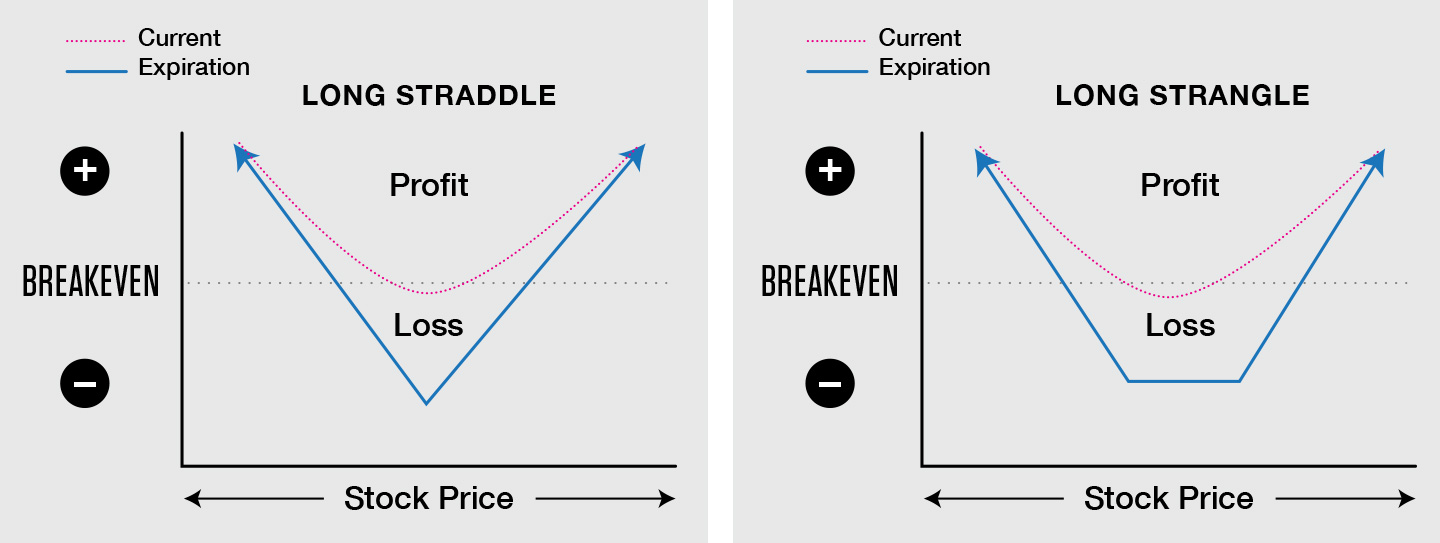 Understanding the Options Chain
Understand bid and ask
Find the Expiration
Find the strike price
Understand the shaded area
Understand the greeks
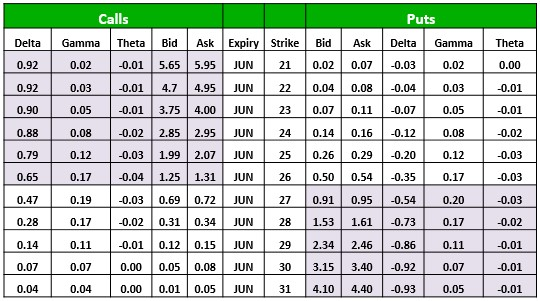 The Greeks
Delta: Shows how much the price will move for every dollar the stock moves (constantly changing)
Theta: The rate at which time decay affects an option
Gamma: The rate at which delta will change
Vega- Change in implied volatility
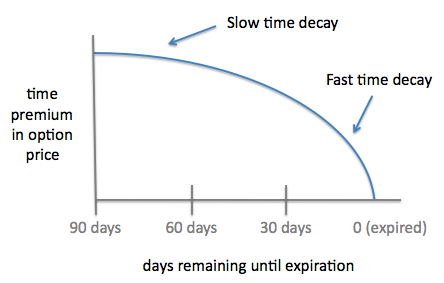 Have some free time? Learn more!
Watch this video to learn some of the basics of technical analysis or TA.

https://www.youtube.com/watch?v=rlZRtQkfK04
Advanced options strategies
https://www.investopedia.com/trading/options-strategies/
Group announcements
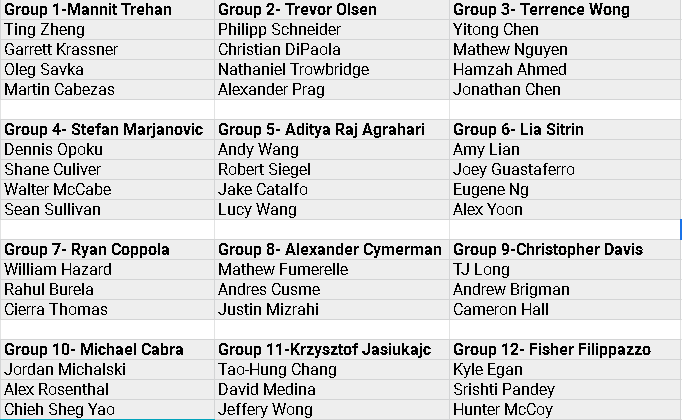 Reminder: Gregg Fisher- Thurs. March 4th
https://www.investopedia.com/trading/options-strategies/
THANK YOU FOR COMING!
Stay In Touch
IG & TWITTER: UBEQUITYRESEARCH